Going to Kazakhstan
Kazakhstan-land, rich in its history, customs and traditions.
Kazakhstan is the Majesty of enormous mountain peaks, wild forests, deserts, huge heat rocks, diamond Lakes, boundless steppes, fast-flowing rivers, Stange power of glaciers in sunlight, unique fauna and flora.
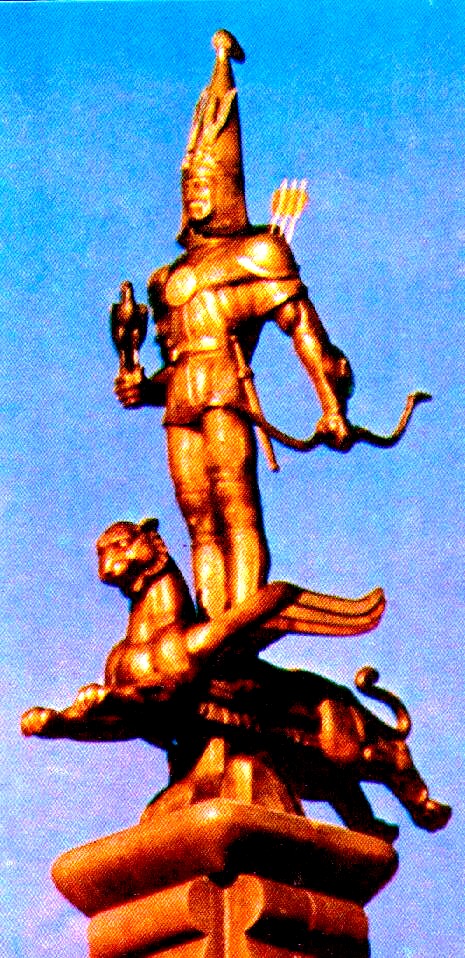 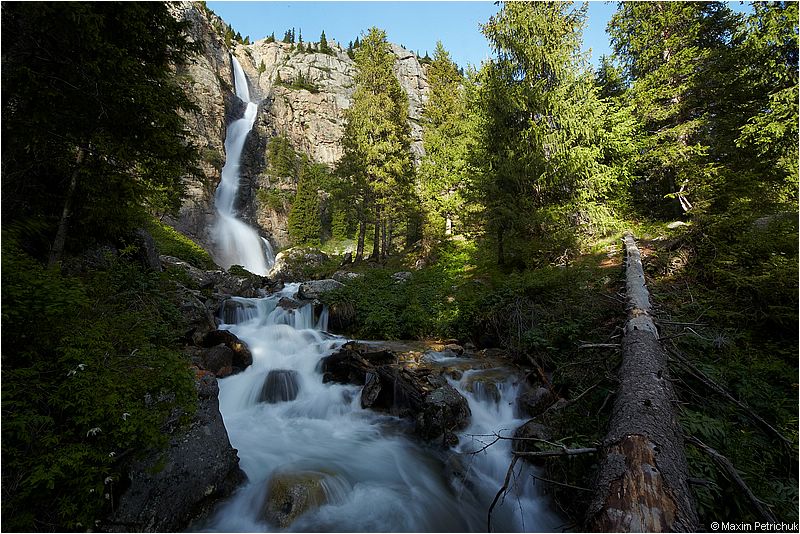 Money in Kazakhstan
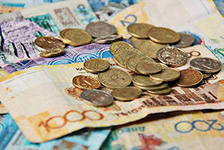 tenge
Where to stay?
Holiday In Аlmaty
and
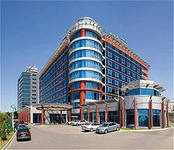 Hotel Diplomat & Business Center
in Astana
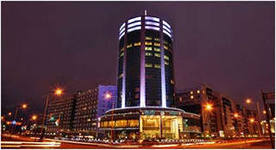 pleasant stay
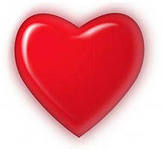 You can visit …
Burabai - "Kazakhstan Switzerland", "pearl of Kazakhstan"
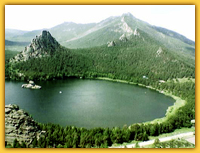 The mosque named Mashhura Zhusup.
In  pavlodar
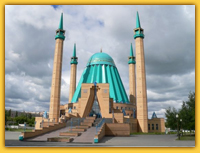 Mausoleum of Khoja Ahmed Yasawi
In   Turkestan
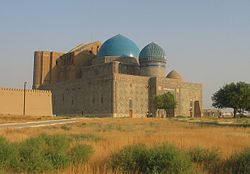 Bayterek is a monument in Astana
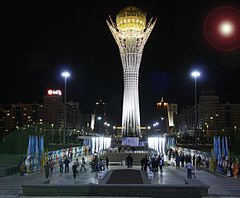 Getting around …
in Kazakhstan ride trams, trains, trolleybus.
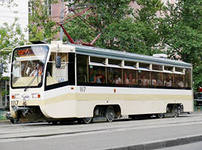 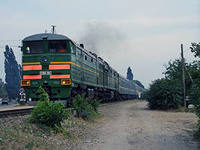 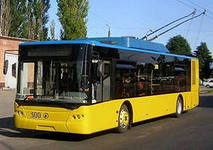 Eating out …..
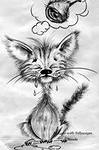 better to eat at the pizzeria and cafe bistro
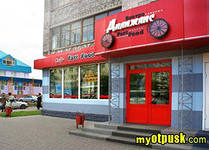 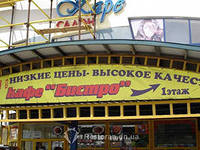 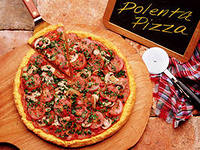 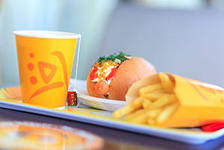 … because it is tasty and cheap.
The End !